Augsburg
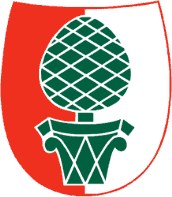 Bajorország
250 ezer lakos harmadik legnagyobb város Bajorországban
mai Németország második legrégebbi városaAugustus császár
Augsburgi csata (955)
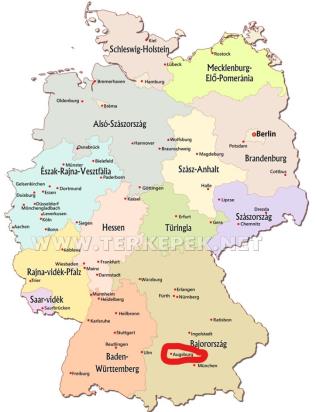 Augsburg
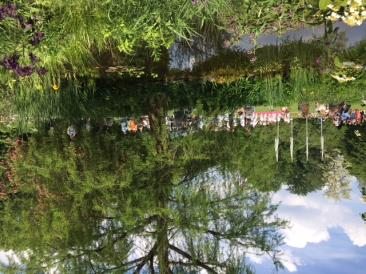 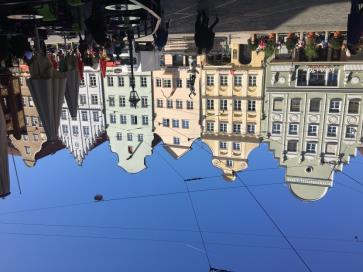 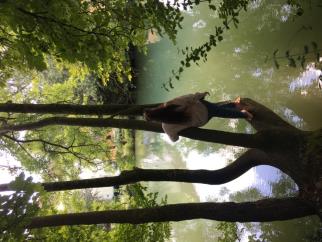 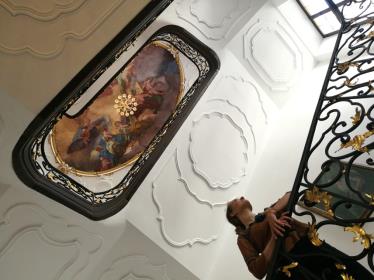 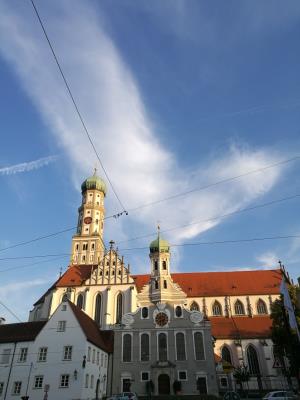 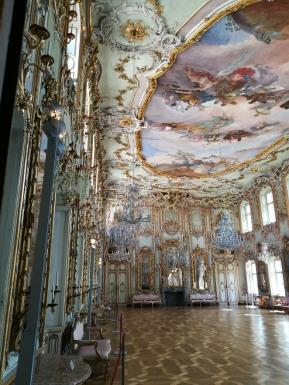 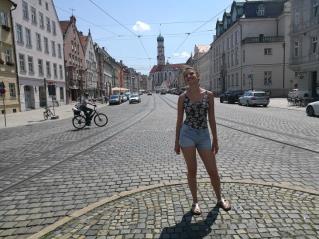 1970-ben alapították újabb egyetem
Körülbelül 20000 diák
8 szakirány:
Katholisch-Theologische Fakultät (teológia)
Wirtschaftswissenschaftliche Fakultät (gazdaságtudomány)
Juristische Fakultät (jog)
Philosophisch-Sozialwissenschaftliche Fakultät (filozófia-szociális tanulmányok)tanító szak
Philologisch-Historische Fakultät (filológia-történelem)
Mathematisch-Naturwissenschaftlich-Technische Fakultät (matematika, természettudomány)
Fakultät für Angewandte Informatik (informatika)
Medizinische Fakultät (orvostudomány) (2020-tól)
Augsburgi Egyetem
Zöld Campus, állat- és növényvilága gazdag (kacsák, madarak, Campuscat)
több mint 10%-a a tanulóknak külföldi
nyelvi kurzusok Erasmus diákoknak és/vagy menekülteknek
Akademische Auslandsamt Erasmus, interkulturális kurzusok
Nemzetközi nap 
Prüfungsamt vizsgajelentkezés
Campuscard- menza, kávézó (2)+tömegközlekedés
Menza: Pasta, Bayerisch-Schwäbisch, Mediterran, Salat Speziall, Grill, Asia, Pizza (olcsó, nagy adag)
Könyvtárak
Digicampus kurzusok, tananyagok
Internet
Villamosmegáló a campus előtt
Uni Augsburg alkalmazás – térkép
ESN Augsburg
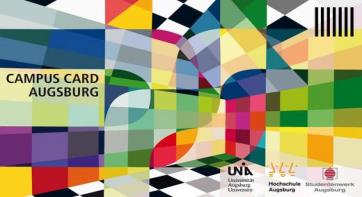 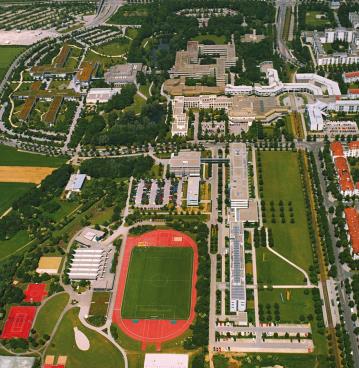 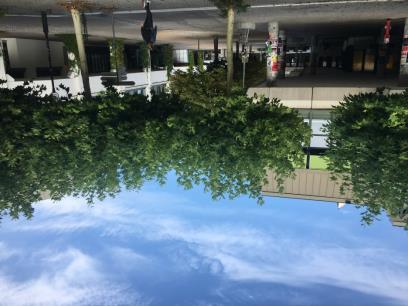 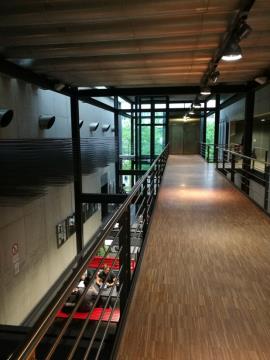 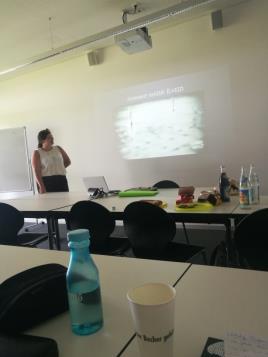 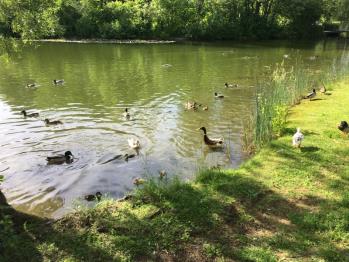 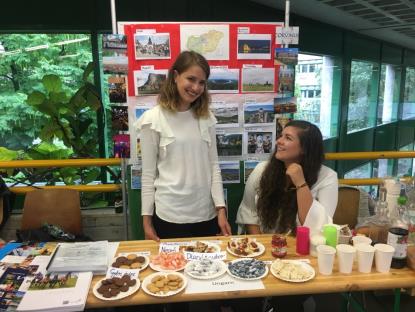 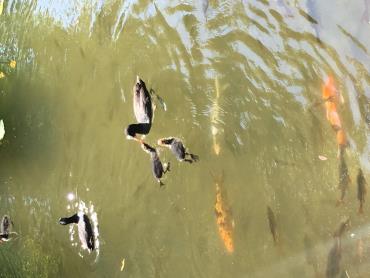 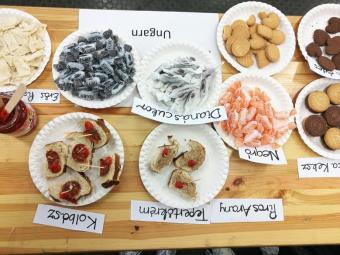 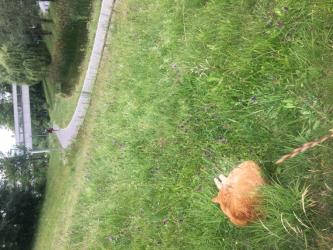 Die Deutschen verstehen-interkulturális kommunikáció
Német mint idegen nyelv (DaF)-Hallás utána értés és fonetika C1
Német mint idegen nyelv- Szókincs és szöveg C1
Német, mint idegen nyelv- Nyelvtan C1 csak nem német anyanyelvűek vehetnek részt, előtte szintfelmérő teszt

Földrajz (Landeskunde)
Olasz 1
Németország interkulturális szemszögből
Jó feladatok matematikából az alsó tagozaton
Kurzusaink
STUDENTENWERK kiutazás előtt választani 
6 kollégium (közel a városközponthoz vagy az egyetemhez?)/ magánkollégium
Saját apartmanok (szoba, fürdőszoba, konyha)
Kaució (kb.: 300 euró)
Internet beszerelési díj, router, havidíj
Kiköltözéskor 13 euró
Kollégium
LECHBRÜCKE STUDENTENWOHNHEIM
Előnyei: 
Közel a városközponthoz
Villamosmegálló előtte
ALDI, DM, zöld rész, kosárpálya, parkolási lehetőség
19 emelet, tetőterasz Grill, csodás kilátás
Olcsó (kb. 230 euró/hó) 
Bulik
vendégfogadás
Hátrányok:
Túl nagy, túl sok ember
régi
Takarítás lehetne többször a közös részeken
Kollégium
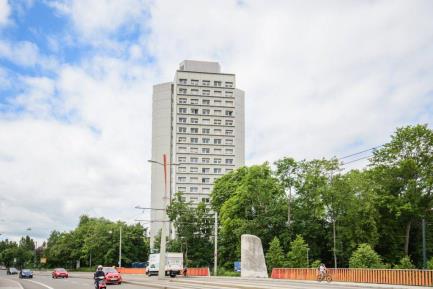 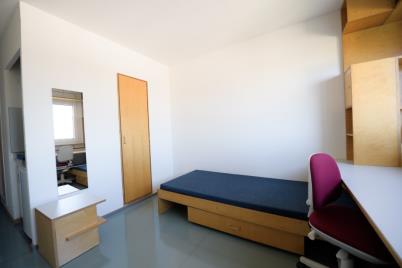 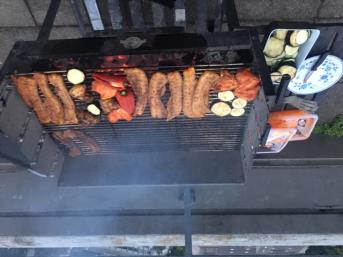 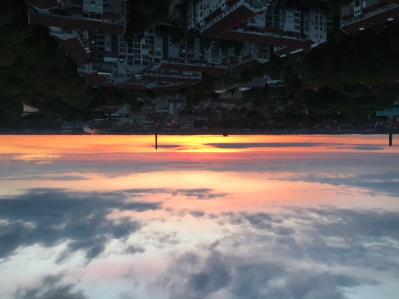 Tömegközlekedés-Campuscard (112,5 euro)-villamosvonalak, Wifi
Bevásárlási lehetőség (Aldi, Rewe, éttermek, kávézók, pláza, Ikea, Kontakt)
Regisztráció a városban ajándék kuponfüzet-ingyen belépő a városi múzeumokba, színházba, fürdőbe, állatkertbe
Izgalmas látnivalók, történelmi emlékhelyek
Plärrer
Sommernächte 
Foci VB
Kirándulások (ESN)
Tramparty, Stammtisch
Bayern-Ticket
Hétköznapi élet
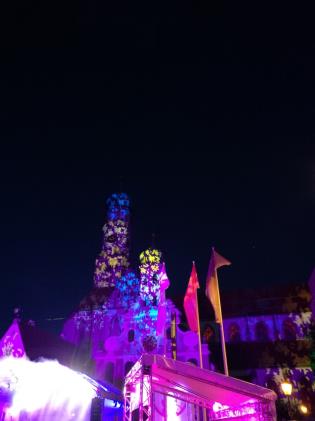 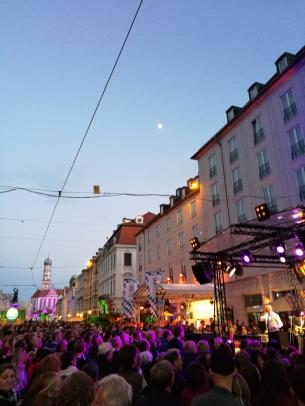 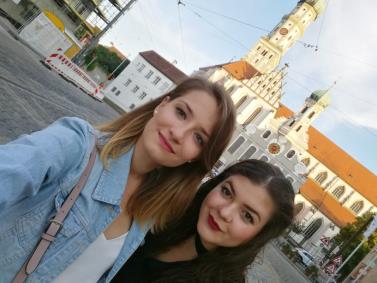 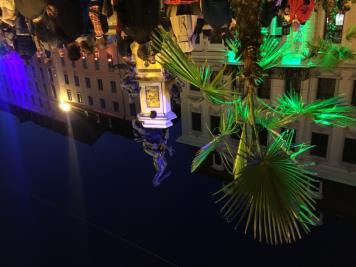 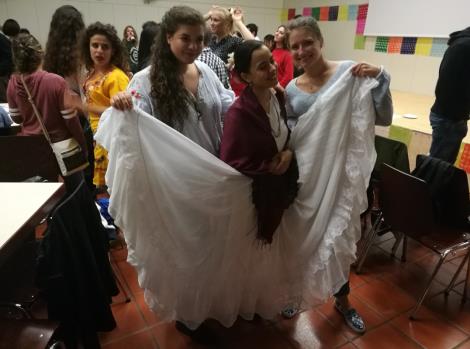 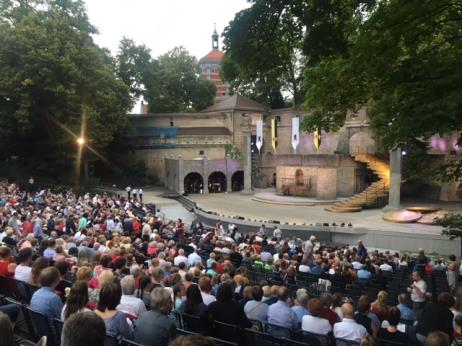 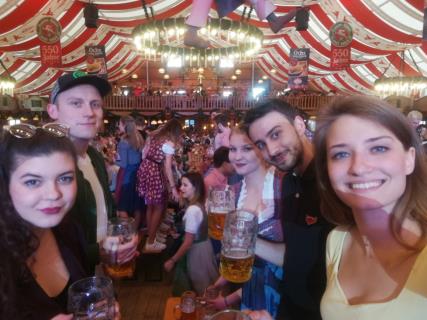 Köszönjük a figyelmet!Gál Anna Emese és Erdélyi Kincső